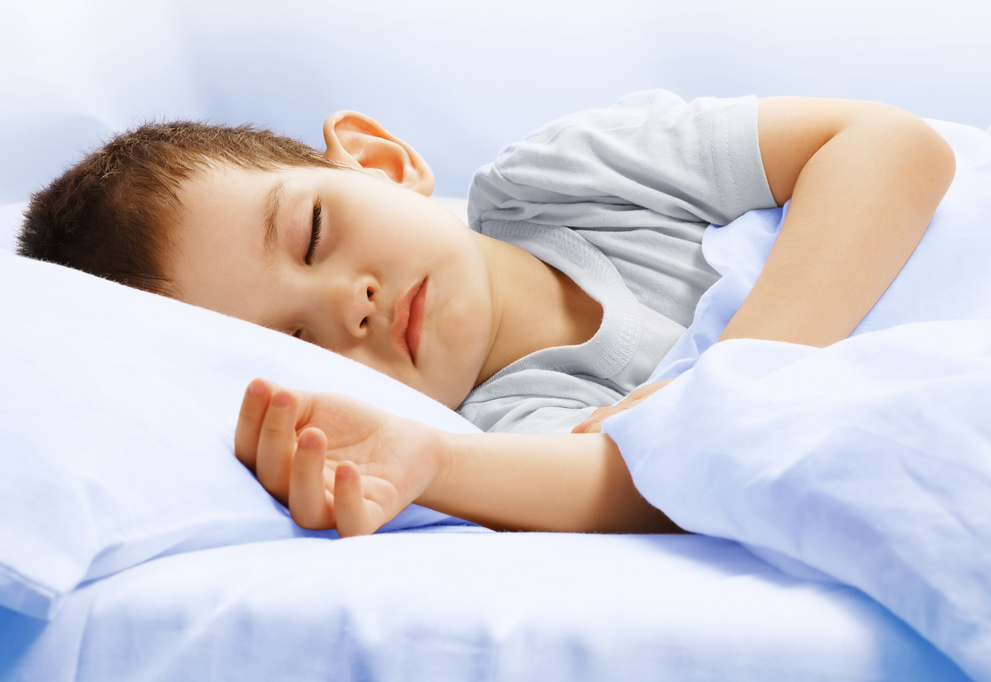 Five Nighttimes Until Our Next Home
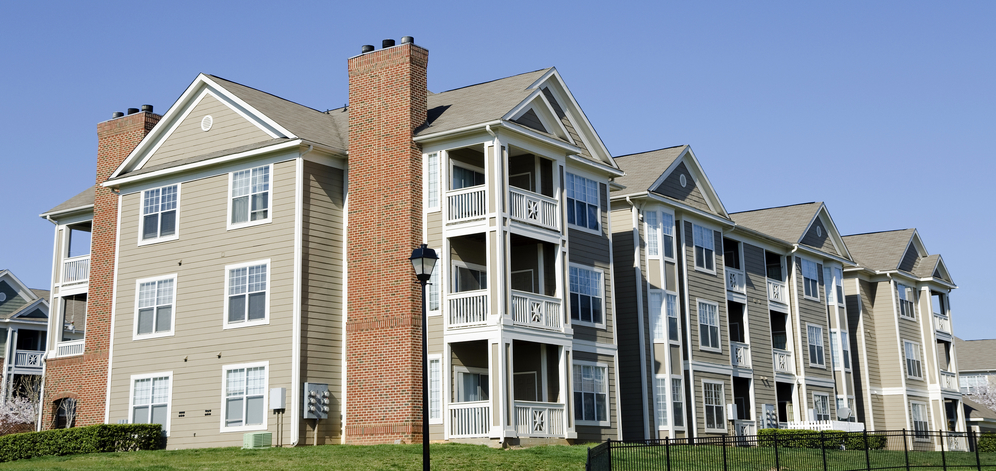 This is a picture of my home.  I live here with my family.
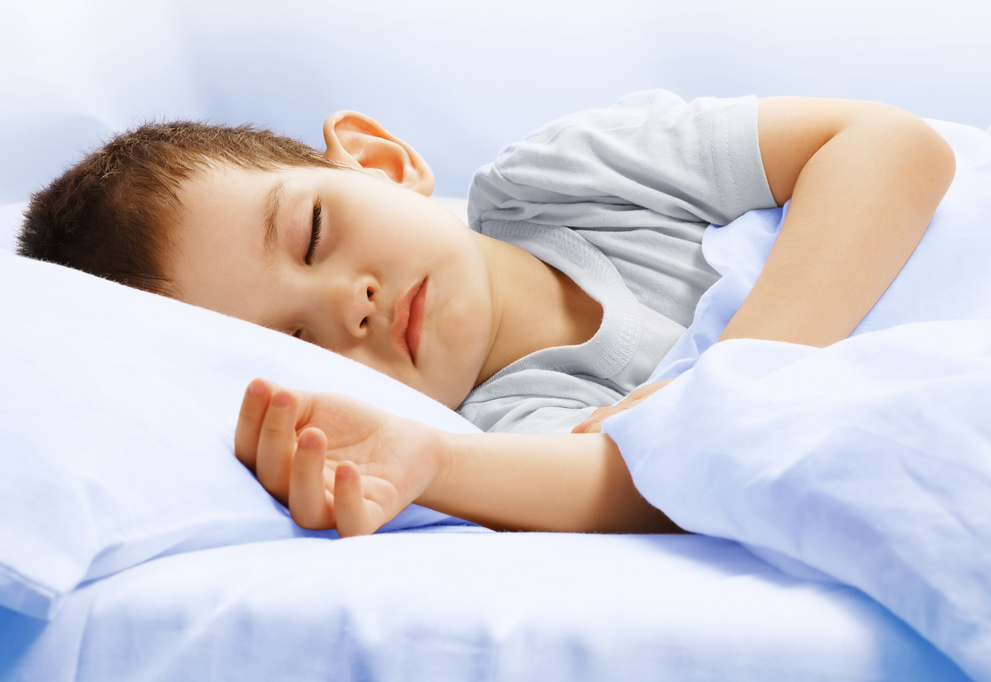 There are five nighttimes until our next home.  1-2-3-4-5.
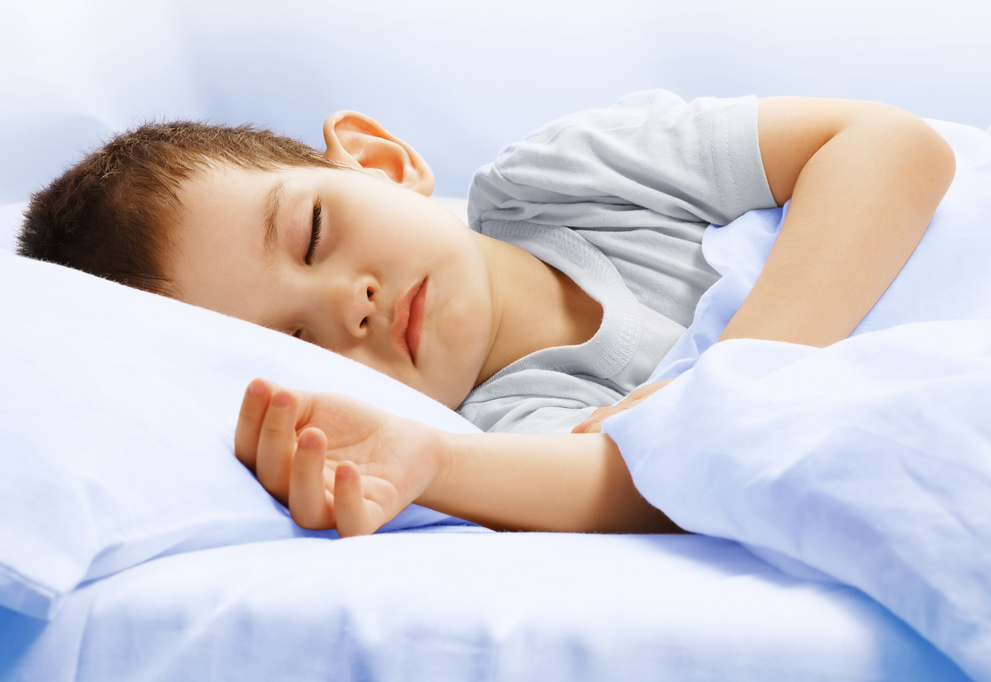 There are four nighttimes until our next home. 1-2-3-4.
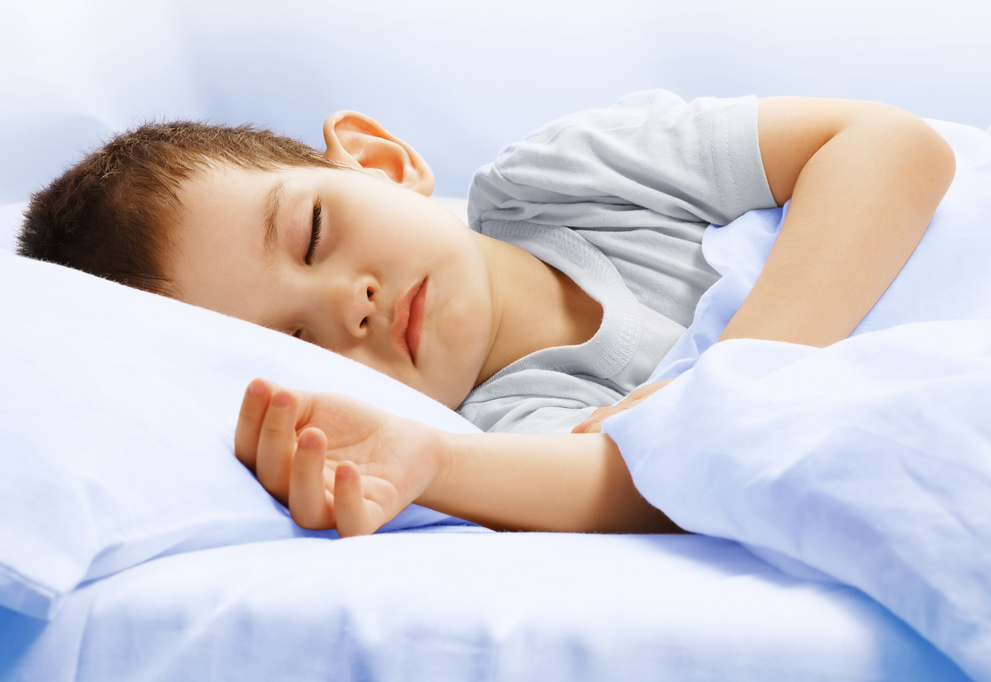 There are three nighttimes until our next home. 1-2-3
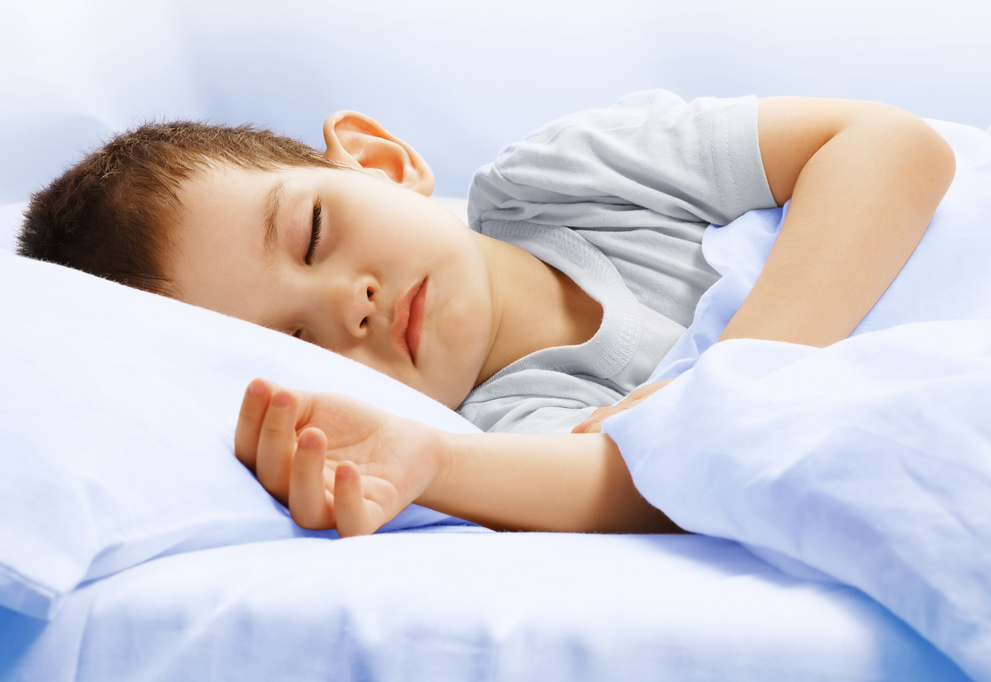 There are two nighttimes until our next home.  1-2.
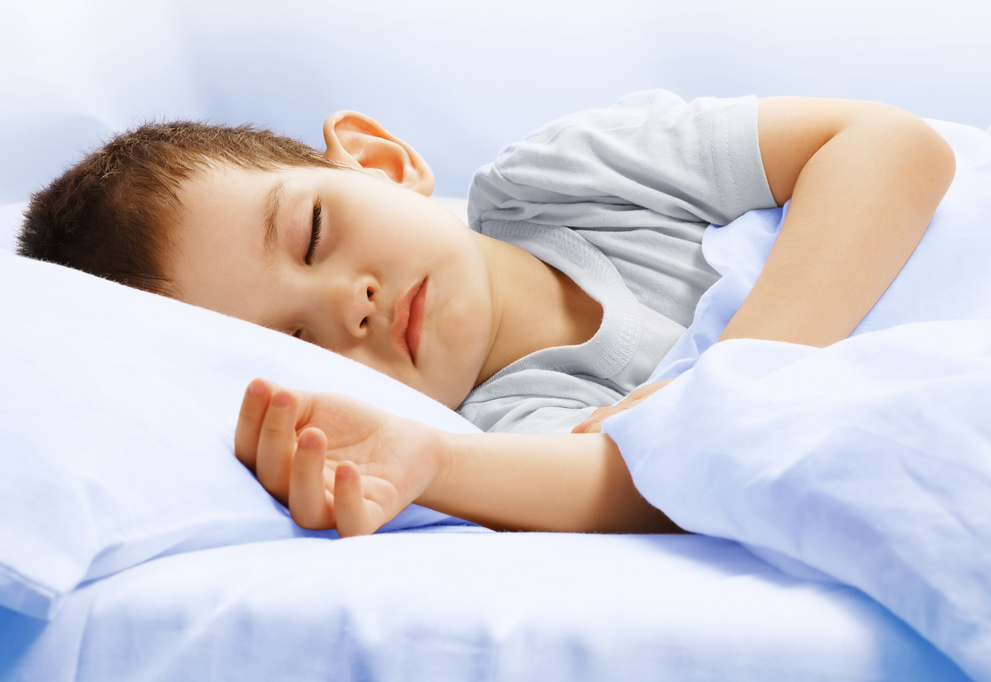 There is one nighttime until our next home.  1.  We go to our next home tomorrow.
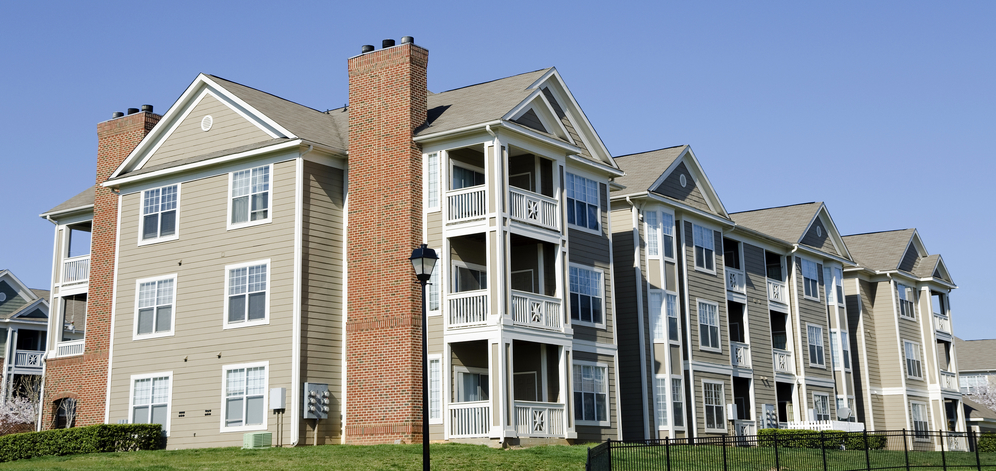 We move today!  We start our day at this home…
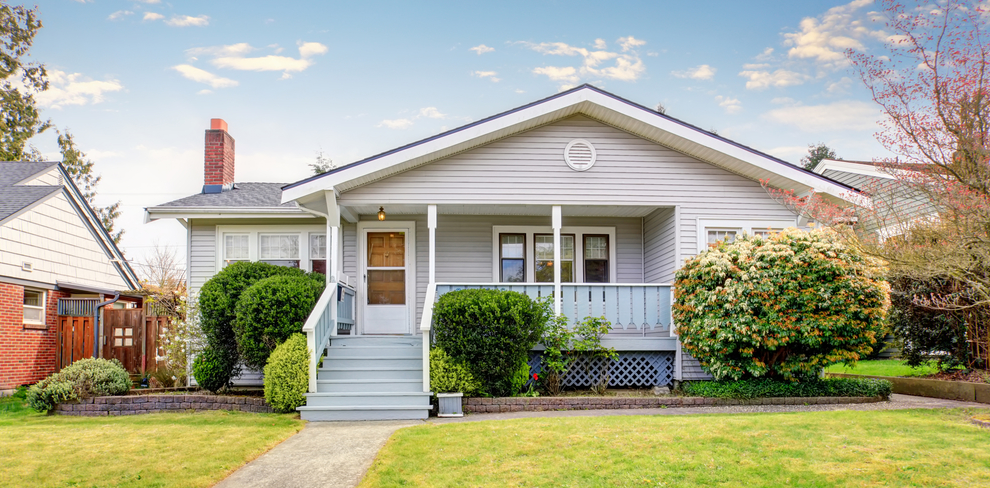 …and go to live in our next home.
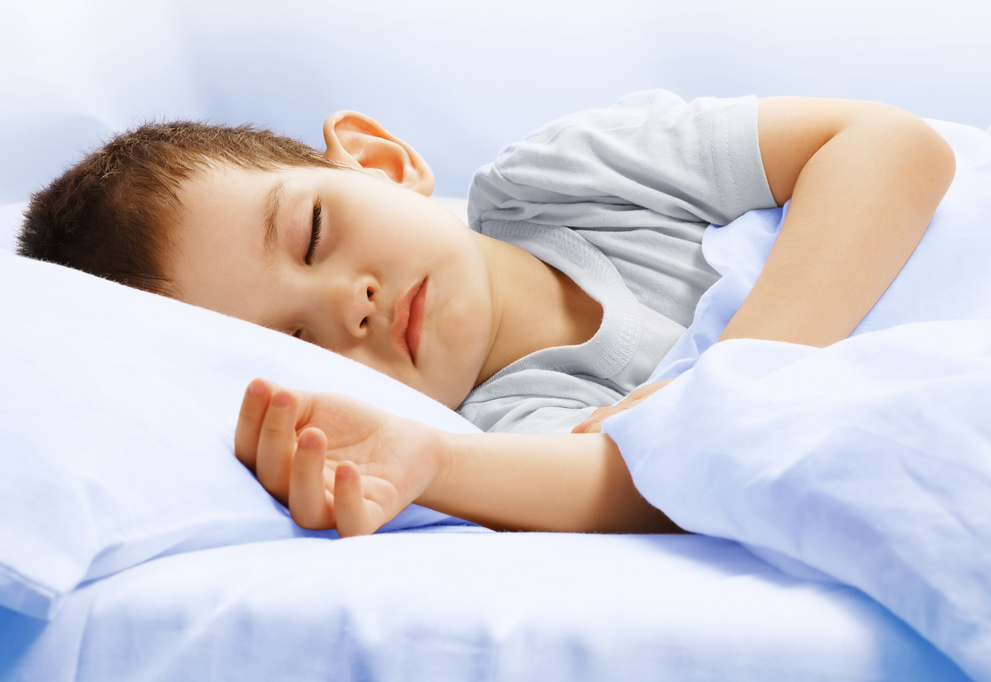 This is my first nighttime in this home. I will have many more nighttimes here.